Device and method for low-uncertainty and high-efficiency neutron TOF spectrometry
1 Jorge Martín Yi *
1 Daniel López Aldama
1 Guido Martín Hernández
2 Pierfrancesco Mastinu
2 Elizabeth Mussachio González
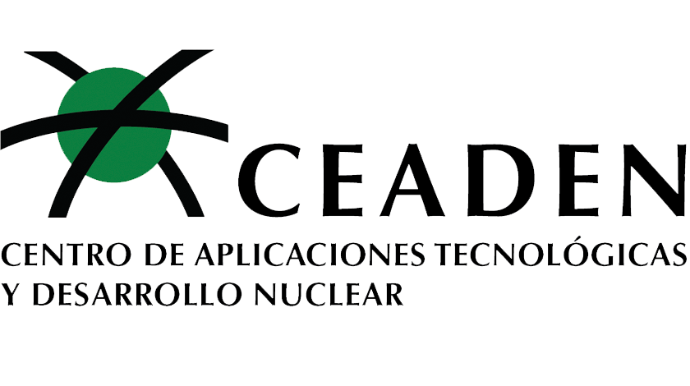 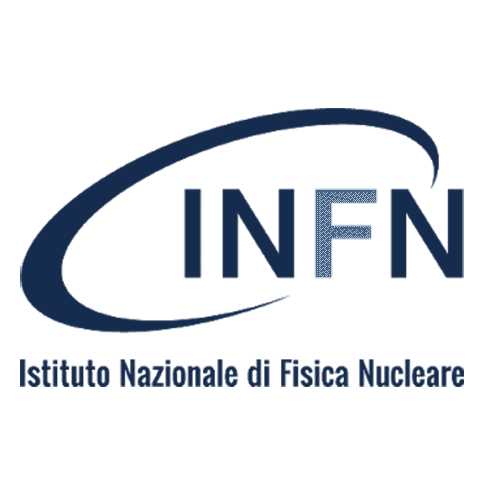 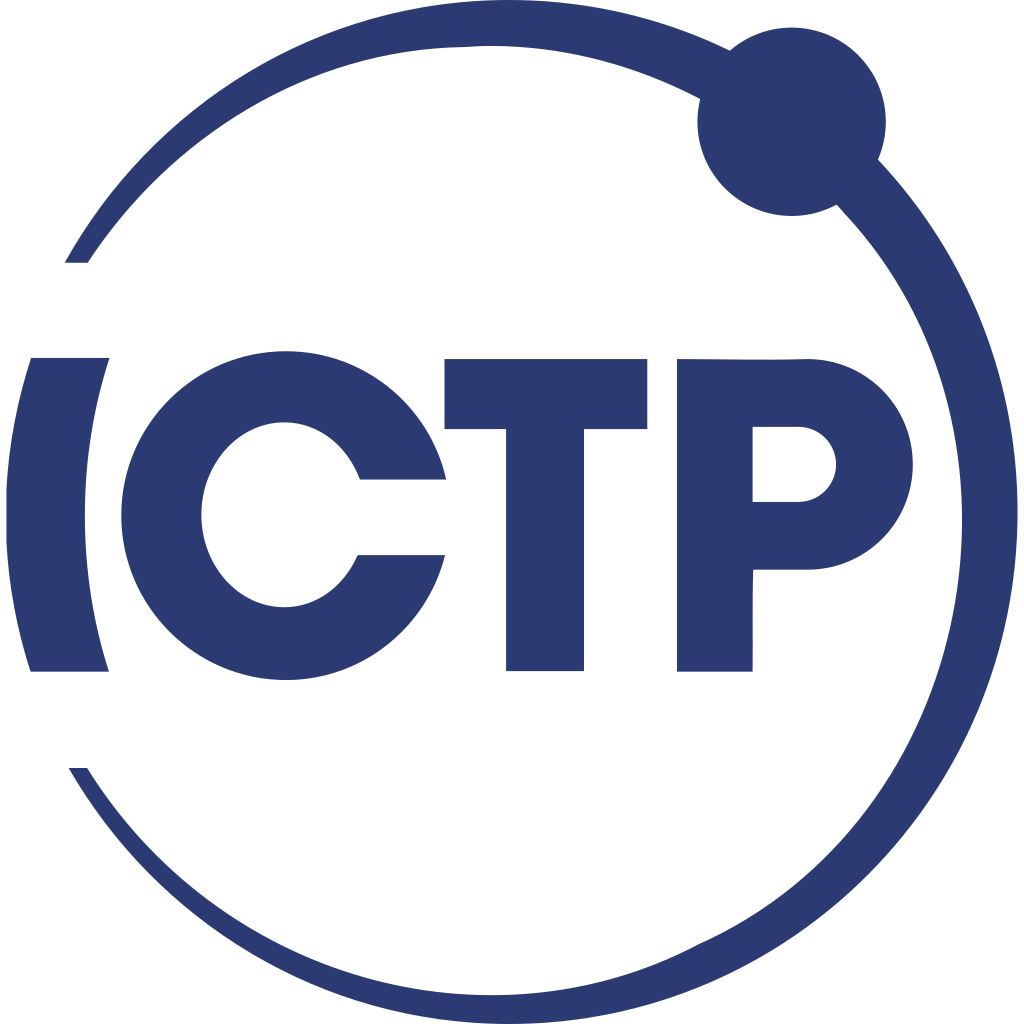 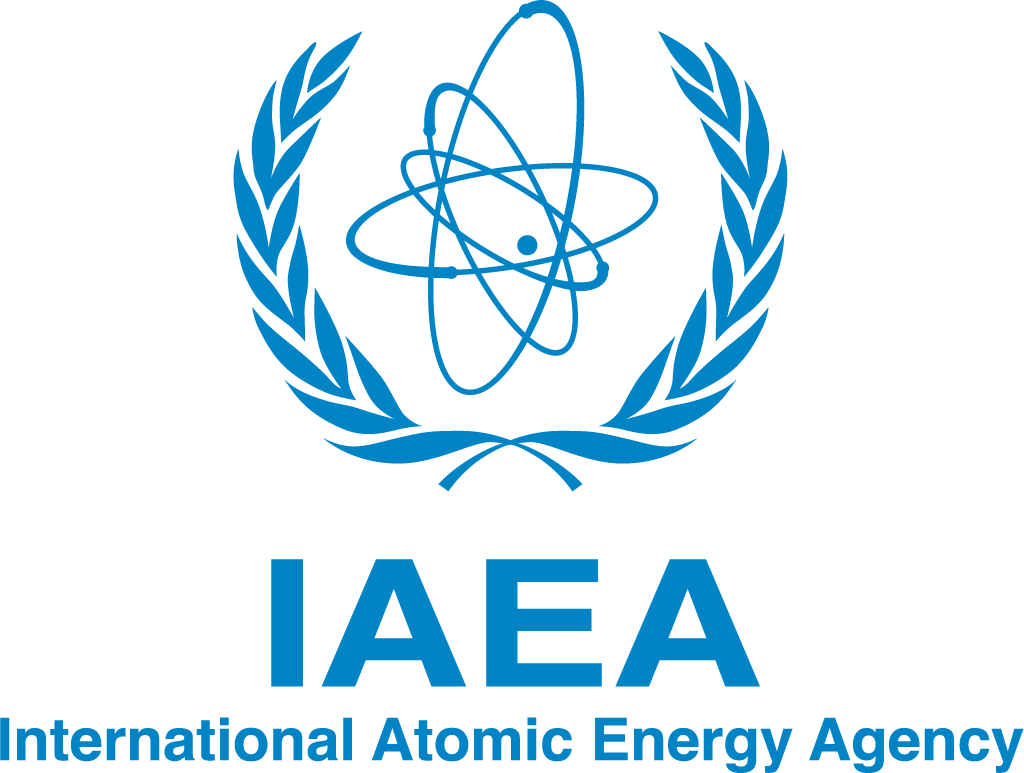 * Contact: +53 54754717 - jorgeyi99@gmail.com
1 Centro de Aplicaciones Tecnológicas y Desarrollo Nuclear, Miramar, La Habana, Cuba
2 INFN- Laboratori Nazionali di Legnaro, Legnaro, Italia
Scope
Motivation & Detector’s proposal
Methods & Experiment features
Results
Estimation of uncertainties
Conclusions
Li-glass Scintillator
Low abundance of the reactive element for neutron detection and high cross section uncertainties of remaining elements.
O, Si, Mg, Ce, Al, Li
10% - 6Li
6Li (n, 3H) 4He
Boron-capture based detector
> 99% - 10B
94%
7Li (p,n) 7Be
10B (n,α)7Li*
478 keV γ
Tn - 1 keV - 250 keV
A boron-capture based detection system should guarantee higher efficiency and lower uncertainty than Li-glass scintillators.
BGO scintillator
Detected Neutron energy spectrum
Li target
photomultiplier tube
neutrons cone
pulsed proton beam
Boron capsule
BGO scintillator
j = 1 … n, where
ENDF/B-VIII.0 ≡ TENDL-2021
MCNP6
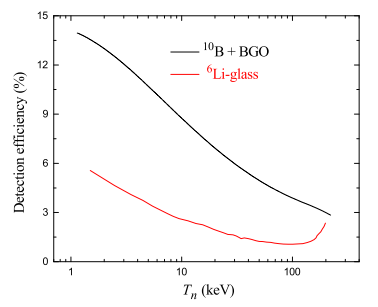 *
* G.Feinberg et al., Quasi-stellar neutrons from the 7Li (p,n) 7Be reaction with an energy-broadened proton beam, Phys. Rev. C 85 (2012) 055810
Detection efficiency
Boron detector
Tp = 1886 keV
Li-glass scintillator
2.79 ± 0.01
Estimation of uncertainties
std(Tn) ~ 0.8% - 2.3%
Emitted neutron energy spectrum
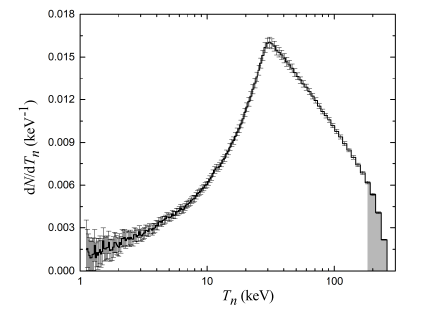 Tp = 2018 keV
Detection efficiency’s uncertainties
Detection efficiency’s uncertainties
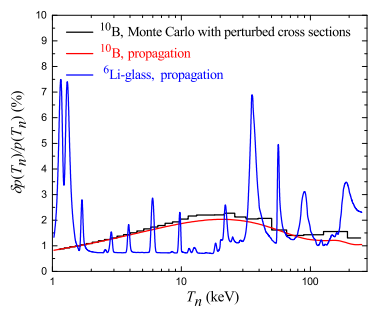 conclusions
7Li(p,n)7Be was used as a neutron source.
The standard nuclear reaction cross section 10B(n,α)7Li* is used to measure neutron spectra from 1 keV to 250 keV with systematic uncertainties below 2.3%.
A count ratio of 2.79 between our detector and a comercial Li-glass scintillator was achieved.
Outline
Boron-based neutron detection system showed superior performance in both detection efficiency and systematic uncertainty when compared to the Li-glass scintillator.
Device and method for low-uncertainty and high-efficiency neutron TOF spectrometry
Article link:
https://authors.Elsevier.com/c/1hq-KcPqbota-